Богослов’я 1
Інститут християнських лідерів
Професор Сергій Перевишко
Серпень 2019 3.2
Текстологія
З чого виготовлялися книги у давнину:
Папірус
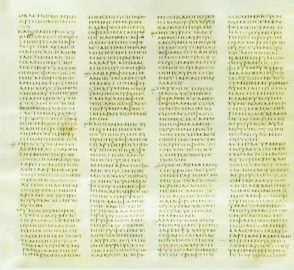 Текстологія
З чого виготовлялися книги у давнину:
Папірус
Пергамент
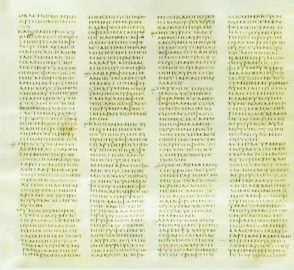 Текстологія
З чого виготовлялися книги у давнину:
Папірус
Пергамент
Форми стародавніх книг:
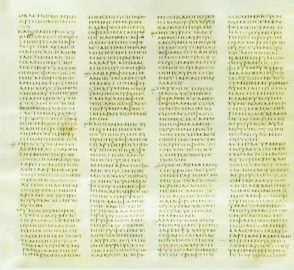 Текстологія
З чого виготовлялися книги у давнину:
Папірус
Пергамент
Форми стародавніх книг:
Папірусний свиток
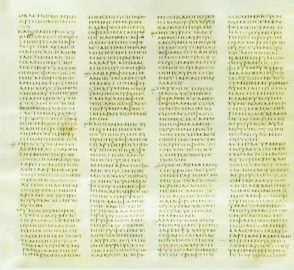 Текстологія
З чого виготовлялися книги у давнину:
Папірус
Пергамент
Форми стародавніх книг:
Папірусний свиток
Кодекс
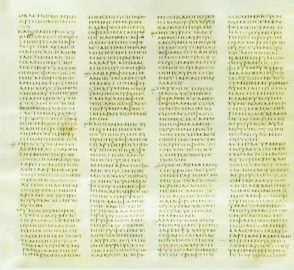 Текстологія
Стародавні писці та їхня робота
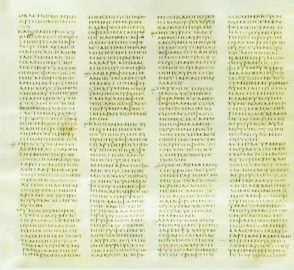 Текстологія
Стародавні писці та їхня робота
Підготовка папірусу
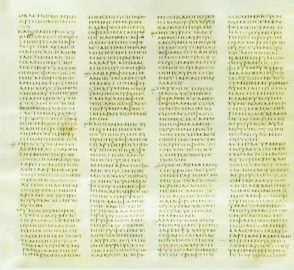 Текстологія
Стародавні писці та їхня робота
Підготовка папірусу
Унціальне та мінускульне письмо
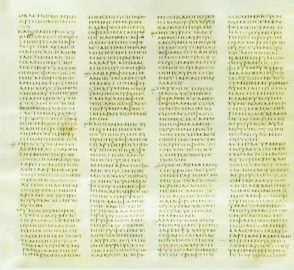 Текстологія
Стародавні писці та їхня робота
Підготовка папірусу
Унціальне та мінускульне письмо
Палімпсест
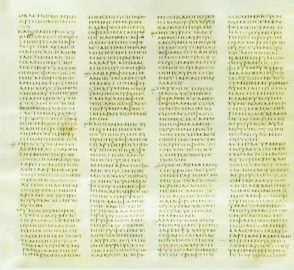 Текстологія
Стародавні писці та їхня робота
Підготовка папірусу
Унціальне та мінускульне письмо
Палімпсест
Злите написання
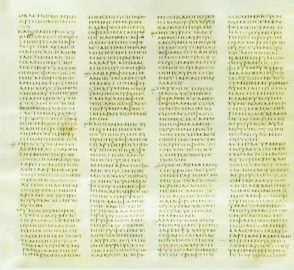 Текстологія
Стародавні писці та їхня робота
Підготовка папірусу
Унціальне та мінускульне письмо
Палімпсест
Злите написання
Скорочення
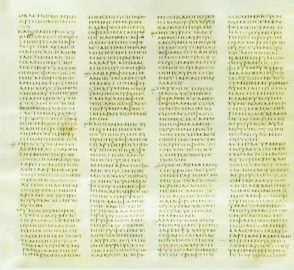 Текстологія
Скрипторії
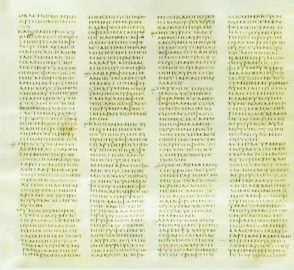 Текстологія
Скрипторії
Вартість переписування
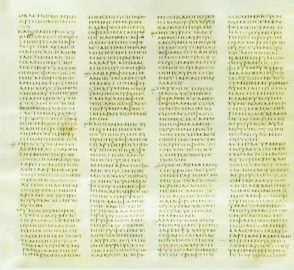 Текстологія
Скрипторії
Вартість переписування
Важкість роботи
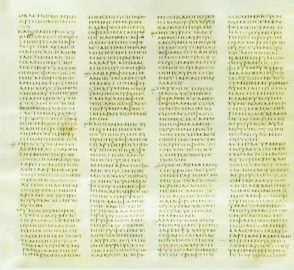 Текстологія
Скрипторії
Вартість переписування
Важкість роботи
Приклад з заміток на полях
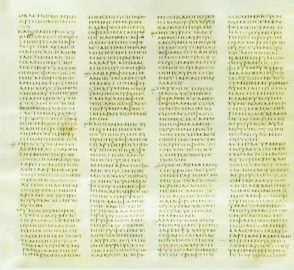 Текстологія
Скрипторії
Вартість переписування
Важкість роботи
Приклад з заміток на полях
Відплата за важку працю
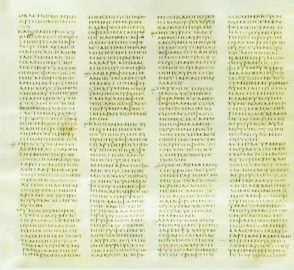 Текстологія
Скрипторії
Вартість переписування
Важкість роботи
Приклад з заміток на полях
Відплата за важку працю
Приклад висновку у кінці книги
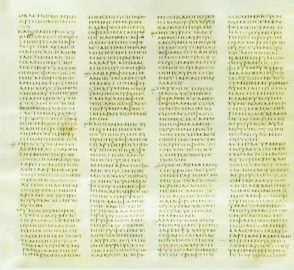